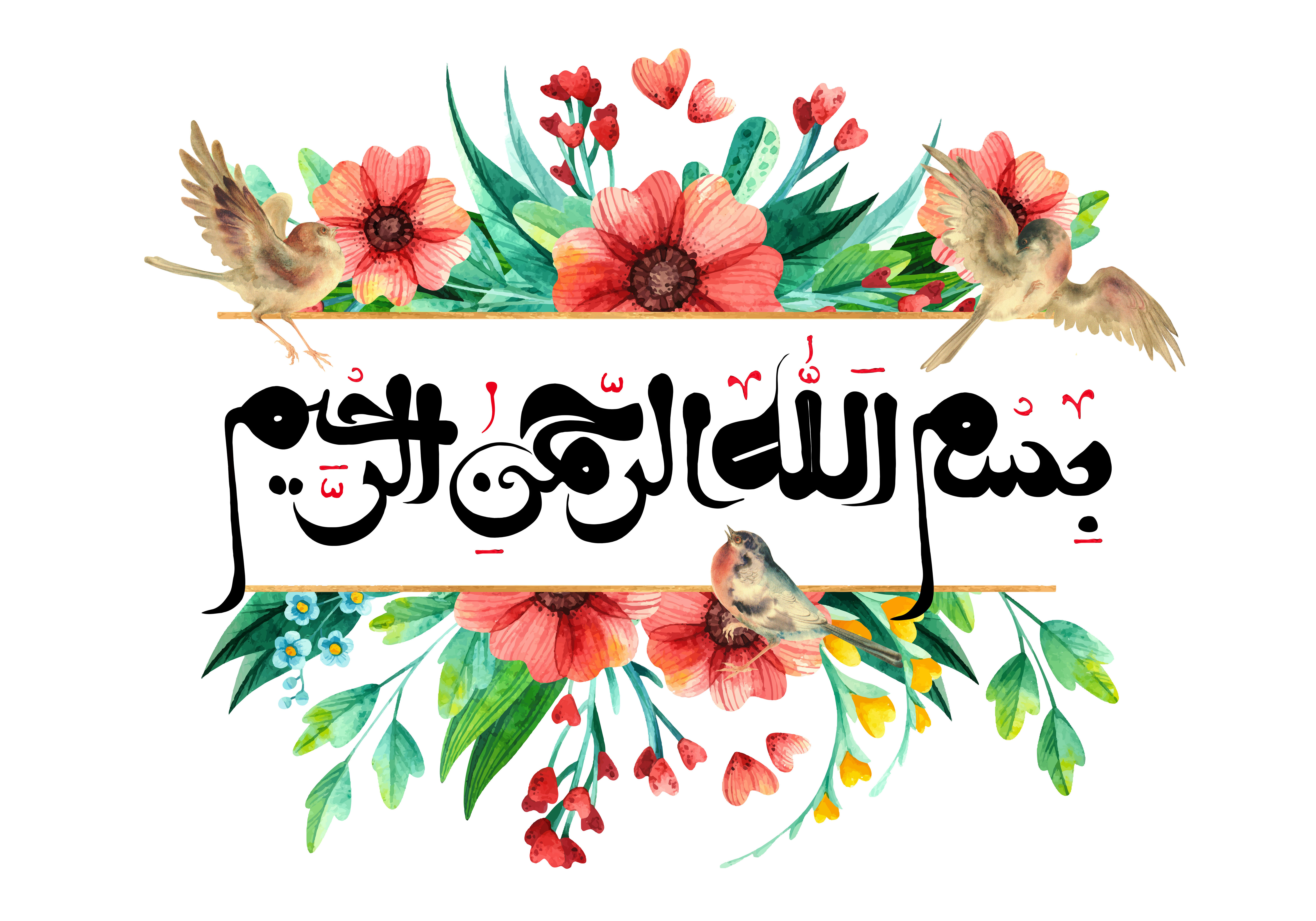 استاد درس
دکتر غلام رضا ستوده
تهیه کننده
ساره راجی اسدآبادی  
نام کتاب
DISTRIBUTED SYSTEMS
فصل 17
Distributed transactions 
 (تراکنش‌های توزیع شده)
سر فصل ها
17.1 مقدمه
17.2 تراکنش های توزیع شده مسطح و تو در تو
17.3 پروتکل های اتمی commit
17.4 کنترل همزمان در تراکنش های توزیع شده
17.5 انسداد توزیع شده
17.6 بازیابی تراکنش
مقدمه
تراکنش های توزیع شده شامل چندین سرور است و برای حفظ ثبات و یکپارچگی داده ها به هماهنگی نیاز دارند.
 در یک سیستم توزیع شده، تراکنش ها ممکن است شامل داده های ذخیره شده در چندین سرور باشد. این تراکنش ها به تراکنش های توزیع شده معروف هستند.
 تراکنش های توزیع شده باید به ویژگی هایACID (اتمی، سازگاری، جداسازی، دوام) پایبند باشند تا از سازگاری و یکپارچگی داده ها اطمینان حاصل شود.
تراکنش های توزیع شده
تراکنش های توزیع شده شامل چندین عملیات روی داده های توزیع شده در چندین سرور هستند.
اتمی بودن تراکنش های توزیع شده تضمین می کند که تمام عملیات یک تراکنش یا همگی انجام شوند یا همگی لغو شوند.
کنترل همزمانی در تراکنش های توزیع شده برای جلوگیری از تداخل بین عملیات های مختلف ضروری است.
بازیابی تراکنش های توزیع شده برای اطمینان از اینکه در صورت خرابی همه تغییرات اعمال شده توسط تراکنش بازیابی می شوند، مهم است.
تراکنش های توزیع شده شامل چندین سرور است و می توانند به صورت تراکنش های مسطح یا تراکنش های تودرتو ایجاد شوند.
تراکنش های مسطح:
- مشتری به طور متوالی به چندین سرور درخواست می کند.
- هر تراکنش یکی یکی به اشیاء سرورها دسترسی دارد.
هنگام استفاده از قفل کردن، یک تراکنش می تواند
 تنها برای یک شی در یک زمان منتظر بماند.
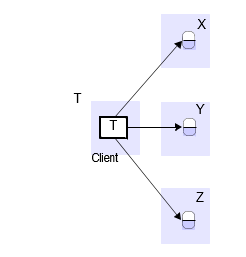 تراکنش های تو در تو:
- تراکنش سطح بالا می تواند تراکنش های فرعی را باز کند، که آن نیز می تواند تراکنش فرعی بیشتری را باز کند.
- تراکنش های فرعی در همان سطح می توانند همزمان اجرا شوند.
- تراکنش‌های فرعی می‌توانند به اشیاء در سرورهای مختلف دسترسی داشته باشند و امکان اجرای موازی را فراهم کنند.
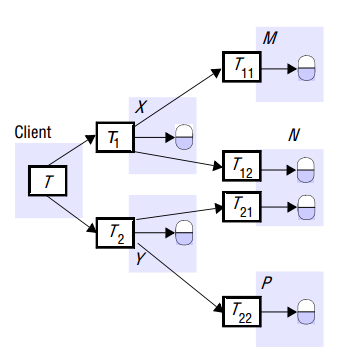 پروتکل تعهد اتمیک   atomic commit protocol
پروتکل تعهد دو فازی تضمین می کند که همه شرکت کنندگان در یک تراکنش توزیع شده یا همگی متعهد می شوند یا همگی لغو می شوند.
این پروتکل در دو مرحله انجام می شود:
مرحله آماده سازی: هر شرکت کننده به تعهد یا لغو رای می دهد.
مرحله التزام: همه شرکت کنندگان تغییرات خود را در صورتی که رای متعهد باشد انجام می دهند.
پروتکل تعهد دو فازی در برابر شکست مقاوم است.
این پروتکل نمونه ای از پروتکل اجماع است که برای سیستم های توزیع شده مهم است.
شکل زیر ارتباطات را در پروتکل تعهد دوفازی نشان می دهد.
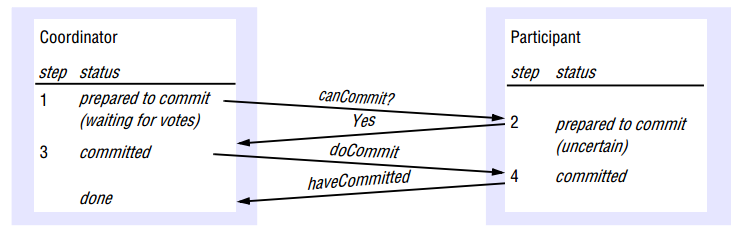 کنترل همزمانی در تراکنش‌های توزیع‌شده
کنترل همزمانی در تراکنش‌های توزیع‌شده پیچیده‌تر از تراکنش‌های تک‌سرور است، زیرا تراکنش ممکن است نیاز به دسترسی به داده‌ها در چندین سرور داشته باشد. 
سه رویکرد اصلی برای کنترل همزمانی در تراکنش‌های توزیع‌شده وجود دارد: قفل‌گذاری، ترتیب‌دهی بر اساس برچسب زمانی و کنترل همزمانی خوش‌بینانه.

قفل‌گذاری
در قفل‌گذاری، هر سرور مجموعه‌ای از قفل‌ها را بر روی داده‌های خود مدیریت می‌کند. قفل تا زمانی که تراکنش به نتیجه نرسیده یا متوقف نشده است، نگه داشته می‌شود.
ترتیب‌دهی بر اساس برچسب زمانی
در ترتیب‌دهی بر اساس برچسب زمانی، به هر تراکنش زمانی که شروع می‌شود، یک برچسب زمانی منحصربه‌فرد اختصاص داده می‌شود. تراکنش‌ها بر اساس ترتیب برچسب‌های زمانی خود سریالی‌سازی می‌شوند. این رویکرد نیاز دارد که هماهنگ‌کنندگان تراکنش‌ها بر ترتیب برچسب‌های زمانی توافق داشته باشند.
کنترل همزمانی خوش‌بینانه
در کنترل همزمانی خوش‌بینانه، تراکنش‌ها قبل از اینکه اجازه داده شوند به نتیجه برسند، اعتبارسنجی می‌شوند. اگر در طول اعتبارسنجی تداخلی تشخیص داده شود، تراکنش متوقف می‌شود. این رویکرد کارآمدتر از قفل‌گذاری است، اما می‌تواند منجر به افزایش نرخ متوقف‌سازی شود.
انسداد در سیستم‌های توزیع‌شده
انسداد در سیستم های توزیع شده زمانی رخ می دهد که دو یا چند تراکنش در انتظار یکدیگر برای آزاد کردن قفل ها باشند.
دو رویکرد اصلی برای تشخیص انسداد وجود دارد:
تشخیص انسداد متمرکز: یک سرور مسئولیت ساخت و نگهداری گراف انتظار جهانی را بر عهده دارد.
تشخیص انسداد توزیع شده: چندین سرور مسئولیت ساخت و نگهداری گراف انتظار جهانی را بر عهده دارند.
انسدادهای خیالی انسدادهایی هستند که شناسایی می شوند اما در واقع وجود ندارند.
با استفاده از قفل گذاری دو مرحله ای می توان از انسدادهای خیالی جلوگیری کرد.
اولویت تراکنش ها
تشخیص انسداد یکی از جنبه های مهم مدیریت تراکنش است، زیرا تضمین می کند که تراکنش ها قادر به انجام وظایف خود بدون مسدود شدن نامحدود توسط وابستگی های دایره ای هستند.

یکی از روش‌های تشخیص انسداد، اختصاص اولویت‌ها به تراکنش‌ها است، به گونه‌ای که تنها تراکنش با کمترین اولویت با شناسایی چرخه انسداد لغو می‌شود. برچسب ترتیب زمانی یک روش رایج برای تعیین اولویت ها است.

روش دیگر استفاده از پروب است که در آن پروب ها ذخیره شده و به مقاصد مناسب ارسال می شوند. این رویکرد به جلوگیری از بن‌بست‌های غیرواقعی کمک می‌کند و اطمینان می‌دهد که بن‌بست‌ها شناسایی می‌شوند، حتی اگر تراکنش‌ها با ترتیب خاصی شروع به انتظار کنند.
بازیابی تراکنش ها
اتمی بودن (Atomicity): تراکنش ها باید به عنوان واحدهای غیرقابل تقسیم در نظر گرفته شوند. یا تمام تغییرات یک تراکنش اعمال می شوند یا هیچ کدام اعمال نمی شوند.
دوام (Durability): پس از ثبت تراکنش، تغییرات آن باید دائمی باشند و حتی اگر سیستم از کار بیفتد، از دست نروند.
اتمی بودن در برابر خطا (Failure Atomicity): تراکنش ها باید حتی اگر سیستم از کار بیفتد نیز تکمیل شوند. سیستم باید بتواند سرور را پس از خرابی به یک حالت پایدار بازگرداند.
مدیر بازیابی (Recovery Manager) :مدیر بازیابی مسئول اطمینان از اتمی بودن، دوام و اتمی بودن در برابر خطا است. این مدیر فرایندهای ثبت و بازیابی را مدیریت می کند، تراکنش های ثبت شده را در ذخیره سازی دائمی ذخیره می کند، اشیا سرور را پس از خرابی بازیابی می کند و خطاهای رسانه را مدیریت می کند.
ذخیره پایدار (Stable Storage): ذخیره پایدار نوعی ذخیره سازی است که کمتر از ذخیره سازی معمولی در برابر خرابی ها آسیب پذیر است. می توان از آن برای ذخیره نسخه اضافی پرونده بازیابی برای محافظت در برابر خطاهای رسانه استفاده کرد.
وظایف مدیر بازیابی
برای ذخیره اشیا در ذخیره دائمی (در یک فایل بازیابی) برای تراکنش های تأیید شده 
بازیابی اشیای سرور پس از خرابی 
سازماندهی مجدد فایل بازیابی برای بهبود عملکرد بازیابی
بازپس گیری فضای ذخیره سازی (در فایل بازیابی)
لیست مقصد
در هر سرور، یک لیست مقاصد برای تمام تراکنش‌های فعال فعلی‌اش ثبت می‌شود. 
فهرست مقاصد یک تراکنش خاص شامل فهرستی از مراجع و مقادیر تمام اشیایی است که توسط آن تراکنش تغییر می‌یابند.
 شکل زیر انواع ورودی های فایل بازیابی و موقعیت لیست مقصد را نشان می دهد.
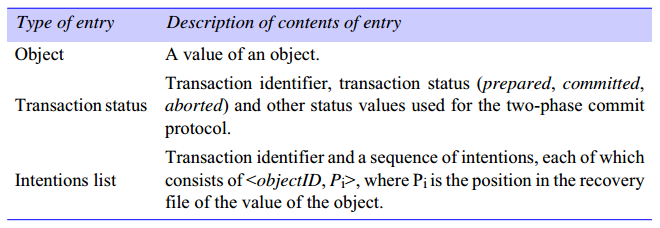 تکنیک ثبت(logging technique)
تکنیک ثبت روشی برای مدیریت تاریخچه تراکنش‌ها در یک سیستم توزیع‌شده است. این روش شامل نگهداری یک فایل ثبت است که شامل ورودی‌هایی برای هر تراکنش است، از جمله:
مقادیر اشیا تحت تأثیر تراکنش
وضعیت تراکنش (آماده، انجام‌شده، یا لغو‌شده)
لیست مقصد تراکنش (که اشیایی را که تراکنش می‌خواهد به‌روزرسانی کند شناسایی می‌کند)
هنگامی که یک سرور خراب می‌شود، مدیر بازیابی از فایل ثبت برای بازگرداندن اشیای سرور به حالتی که قبل از خرابی داشتند استفاده می‌کند.
شناخت فایل بازیابی
فایل بازیابی برای ذخیره تاریخچه تراکنش ها و انجام بازیابی در صورت خرابی سیستم استفاده می شود.
 مدیر بازیابی فایل بازیابی را به صورت دوره ای سازماندهی مجدد می کند تا کوچکتر و سریعتر شود.
 چک پوینت عکس العملی از مقادیر متعهد شده اشیای سرور است، همراه با اطلاعاتی در مورد تراکنش های ناقص. 
مدیر بازیابی از چک پوینت ها برای ساده سازی و تسریع فرآیند بازیابی استفاده می کند.
نسخه های سایه( shadow versions)
نسخه های سایه یک تکنیک برای مدیریت بازیابی در یک سیستم پایگاه داده توزیع شده است.
 وقتی یک تراکنش ثبت می شود، یک نقشه جدید ایجاد می شود و نقشه قدیمی جایگزین می شود.
 نقشه باید در ذخیره پایدار نوشته شود تا یکپارچگی آن تضمین شود.
 نسخه های سایه می توانند بازیابی سریعتری نسبت به ثبت وقایع ارائه دهند زیرا نقشه حاوی مکان های اشیای متعهد شده است.
 با این حال، ثبت وقایع معمولاً برای عملکرد عادی سیستم سریعتر است زیرا فقط به عملیات الحاق به پرونده ثبت نیاز دارد.
نسخه های سایه( shadow versions)
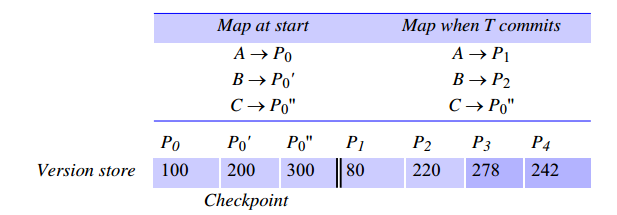 شکل زیر نقشه و فایل وضعیت تراکنش را نشان می دهد، زمانی که T متعهد شده است و U آماده تعهد است:
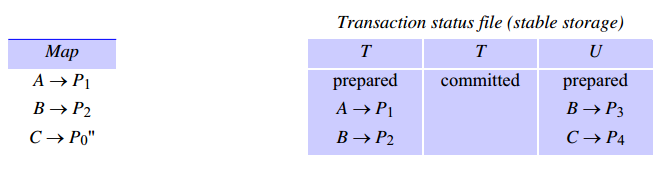 نیاز به وضعیت تراکنش و ورودی های فهرست مقاصد در یک فایل بازیابی
در یک سیستم توزیع‌شده، وضعیت تراکنش و ورودی‌های فهرست مقاصد در یک فایل بازیابی ضروری هستند.
وضعیت تراکنش نشان می‌دهد که تراکنش در چه مرحله‌ای از انجام خود قرار دارد که می‌تواند به مدیر بازیابی کمک کند تا تراکنش‌های ناقص یا لغو‌شده را شناسایی کند.
ورودی‌های فهرست مقاصد اشیایی را که تراکنش می‌خواهد به‌روزرسانی کند شناسایی می‌کند. این موضوع می‌تواند به مدیر بازیابی کمک کند تا اثرات تراکنش‌های انجام‌شده را اعمال کند.
بازیابی پروتکل تعهد دو فازی
بازیابی پروتکل تعهد دو فازی روشی برای بازیابی یک سیستم توزیع‌شده پس از خرابی است که از پروتکل تعهد دو فازی برای مدیریت تراکنش‌ها استفاده می‌کند. 
فاز 1
هماهنگ کننده یک ورودی هماهنگ کننده را به فایل بازیابی خود اضافه می کند. شرکت کنندگان قبل از رای دادن بله، یک وضعیت آماده را اضافه می کنند. اگر شرکت کننده رای نه دهد، یک وضعیت لغو را اضافه می کند.
فاز 2
هماهنگ کننده با توجه به تصمیم، یک وضعیت تعهد شده یا لغو شده را اضافه می کند. شرکت کنندگان با توجه به پیام دریافت شده از هماهنگ کننده، یک وضعیت تعهد شده یا لغو شده را اضافه می کنند.
بازسازی فایل بازیابی
هنگام انجام بازیابی، مدیر بازیابی باید فایل بازیابی را بررسی کند تا مطمئن شود که تمام تراکنش ها به درستی انجام شده اند. اگر یک تراکنش بدون وضعیت انجام شده وجود داشته باشد، مدیر بازیابی باید آن را از فایل بازیابی حذف کند. با این حال، اگر یک تراکنش با وضعیت انجام شده وجود داشته باشد، مدیر بازیابی باید آن را حفظ کند.
مدیر بازیابی همچنین باید ورودی های شرکت کننده با وضعیت تراکنش نامشخص را حفظ کند. این ورودی ها به مدیر بازیابی کمک می کنند تا در صورت خرابی سیستم، تراکنش های ناتمام را شناسایی کند.
بازیابی تراکنش های تو در تو
تراکنش‌های تودرتو نوع خاصی از تراکنش هستند که می‌توانند شامل تراکنش‌های دیگری باشند که تراکنش‌های فرعی نامیده می‌شوند. تراکنش های فرعی می توانند همزمان اجرا شوند و می توانند به همان اشیاء دسترسی داشته باشند.
برای اطمینان از سازگاری داده ها، تراکنش های تودرتو از پروتکل تعهد دو فازی استفاده می کنند. 
برای جلوگیری از خرابی داده ها، تراکنش های تودرتو از یک طرح قفل استفاده می کنند.
جدول پروتکل بازیابی تعهد دوفازی
پایان